Identification of Key r-Process Isotopes in Kilonova Heating
Kelsey Lund
North Carolina State University

FIRE Collaboration Meeting
1 July 2020
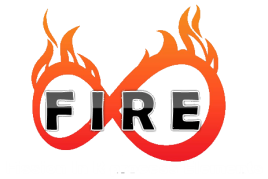 Background: Kilonovae
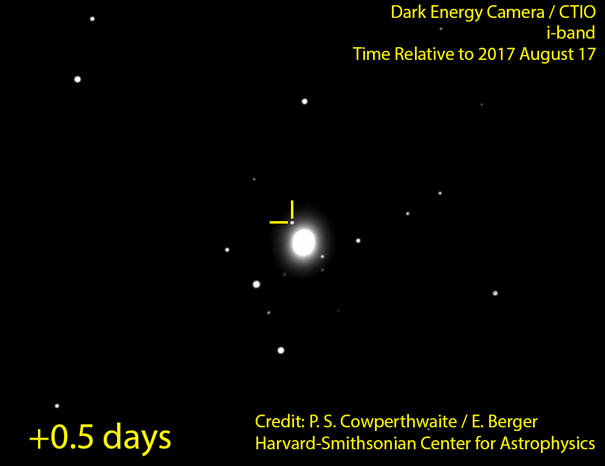 Observations of GW170817 and accompanying electromagnetic transient suggest neutron star mergers as an important r-process production site. 

Radioactive decay of heavy isotopes deposits energy into explosive transient. 

A more complicated picture:

 How much: Differences in ejecta mechanisms as well as more complicated processes  different yields

 What: Robustness of r-process not well constrained  different ejecta composition

How can we infer information from the observed signal?
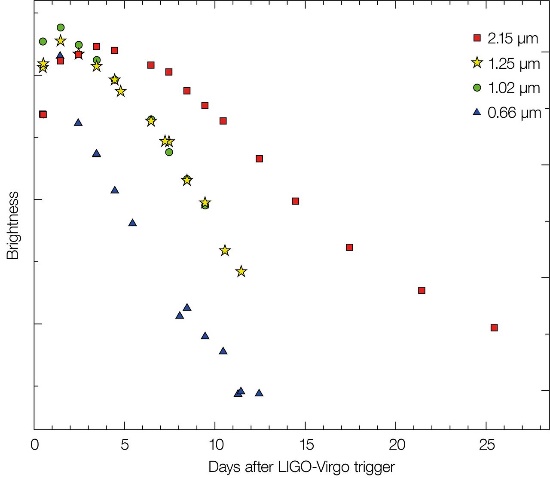 Tanvir et al 2017
1
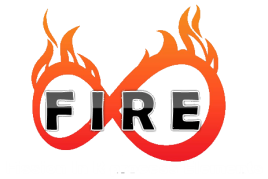 Background: Ejecta Composition
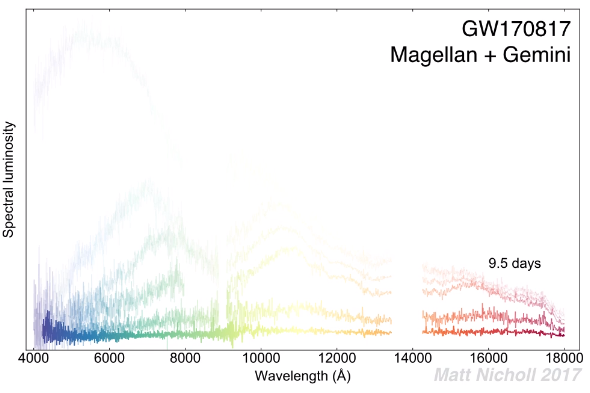 Observation points to relevance of multi-component models:
“Blue” component  free of high-opacity lanthanides 
(Evans+ 2017, Miller+ 2019)
 
 “Red” component  high-opacity lanthanides and/or actinides (Evans+ 2017)
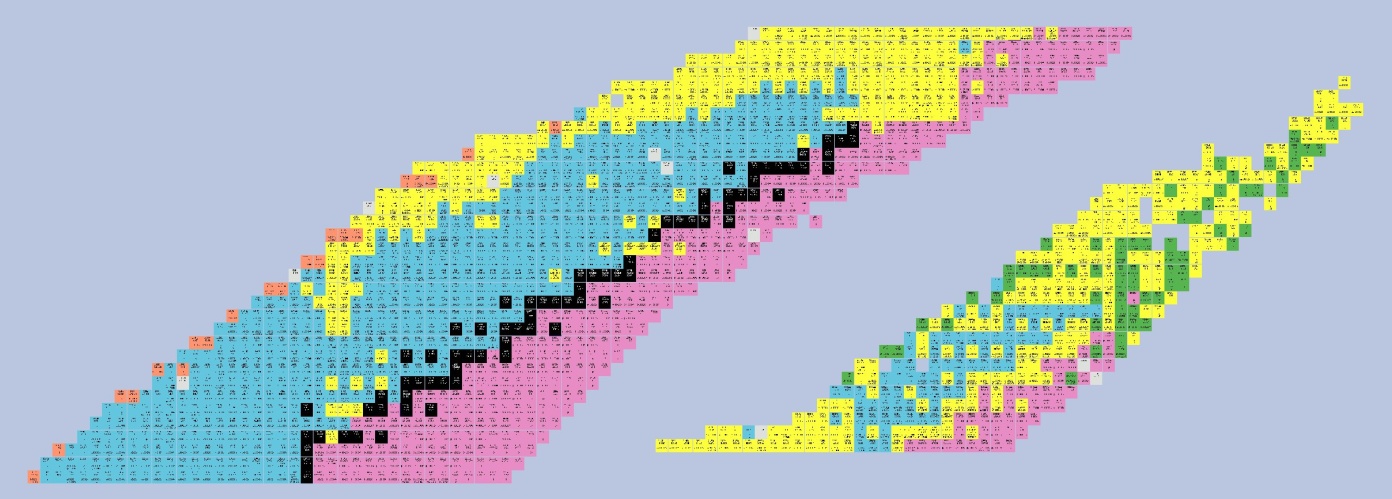 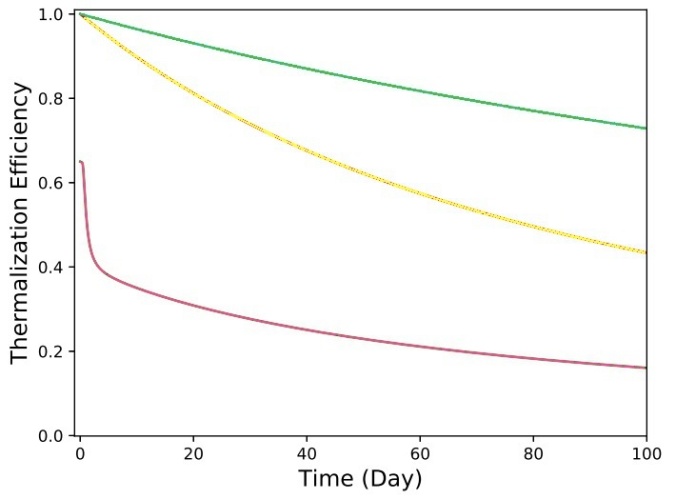 Spontaneous Fission
α-decay
β-decay
Zhu+ (submitted)
2
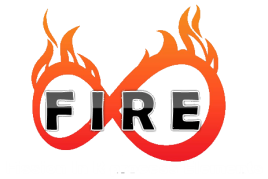 Theoretical Challenges
How much of and what gets made can lead to differences in KN light curves.

During simulation: Evolution of material far from stability, lack of experimental information, sensitivity to astrophysical and nuclear physics inputs. 

After simulation: Use data to calculate total and fractional heating from radioactive decays on timescales of days.
3
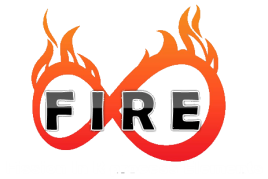 Methods: Astrophysical Conditions
Accretion disk winds:
 Initial entropy s/k=40
 Initial temperature 10 GK
 Initial seed abundance determined by SFHo EOS


 Initial electron fraction (Ye): Proxy for changing astrophysical conditions
 
	{0.02,  0.12,  0.14,  0.16,  0.18,  0.21,  0.24,  0.28}
4
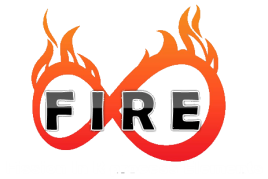 Methods: Nuclear Inputs
Mass Model* & Fission Barrier Height (x8)





 Fission Rate (x2) (Karpov+ 2012; Xu&Ren 2005)

 Fission Yield (x2) (Symmetric; Kodama&Takahashi 1975)
SLY4 Chabanat+ (1998)		(FRLDM)
UNEDF1 Kortelainen+ (2012)		(FRLDM)
DZ33 Duflo & Zuker (1995)		(FRLDM)
ETFSI Aboussir+ (1995), Mamdouh+ (1998)	(ETFSI)
FRDM2012 Möller+ (2016)		(FRLDM)
HFB22,27 Goriely+ (2010,2013)		(HFB)
WS3V6 Liu+ (2011)		(FRLDM)
5
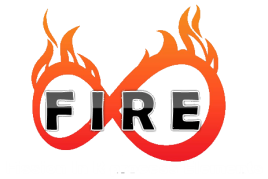 Methods: Nuclear Inputs
Mass Model* & Fission Barrier Height (x8)





 Fission Rate (x2) (Karpov+ 2012; Xu&Ren 2005)

 Fission Yield (x2) (Symmetric; Kodama&Takahashi 1975)
SLY4 Chabanat+ (1998)		(FRLDM)
UNEDF1 Kortelainen+ (2012)		(FRLDM)
DZ33 Duflo & Zuker (1995)		(FRLDM)
ETFSI Aboussir+ (1995), Mamdouh+ (1998)	(ETFSI)
FRDM2012 Möller+ (2016)		(FRLDM)
HFB22,27 Goriely+ (2010,2013)		(HFB)
WS3V6 Liu+ (2011)		(FRLDM)
Experimental data is used wherever possible**
**Wang+ (2017), Audi+ (2017)
5
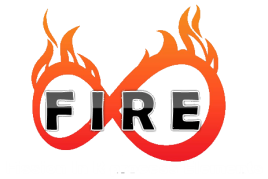 Methods: PRISM
We want to be able to accurately and reliably model nucleosynthesis in neutron star merger environments
Initial Astrophysical 
Conditions
+
Nuclear Inputs
Abundance File
Effective
Heating
Flow File
Nuclear Inputs: Q-value
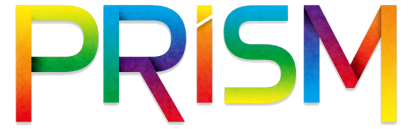 Thermalization Efficiency
Sprouse+ (2020)
6
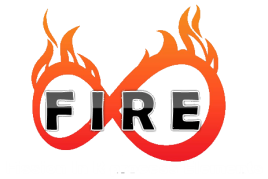 Analysis: Total Heating
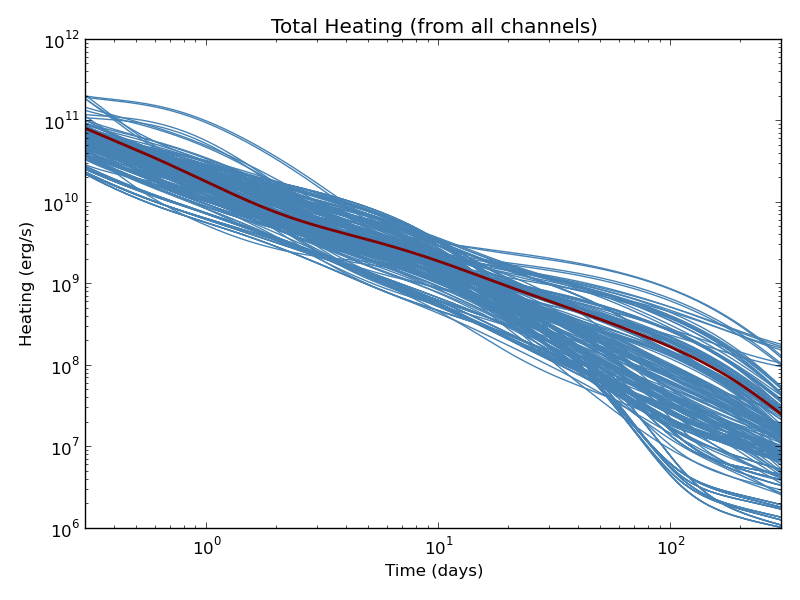 Total heating (all reaction & decay channels)
Main contributors:
- Sp. Fission
- α-decay
- β-decay
Heating Rate (erg/s)
(Heating ∝ Flow · Q-value)
Time (d)
7
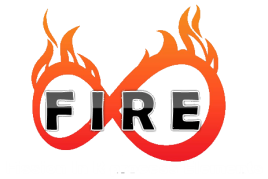 Analysis: β-decay Approximation
Sometimes fits!
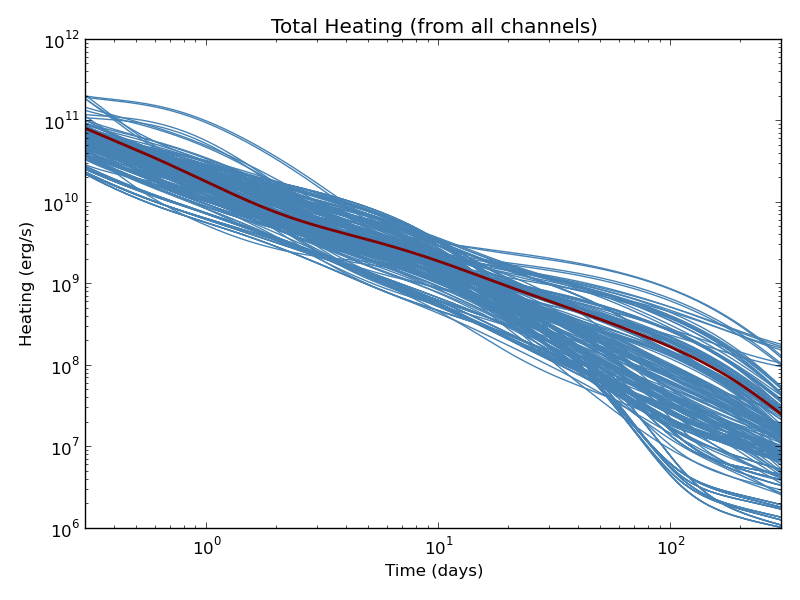 Total heating (all reaction & decay channels)
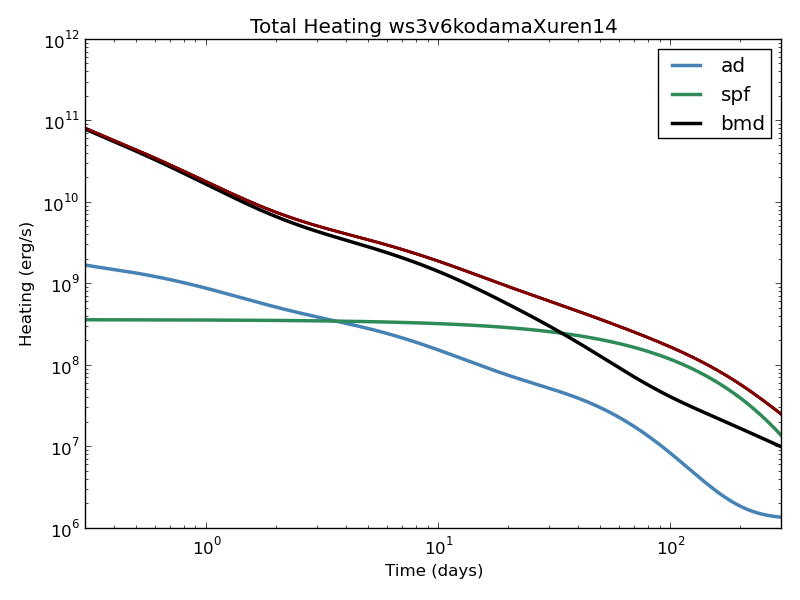 Heating Rate (erg/s)
Time (d)
7
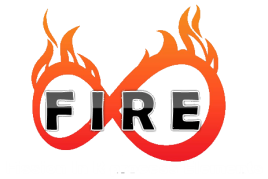 Analysis: Heating by Reaction Channel
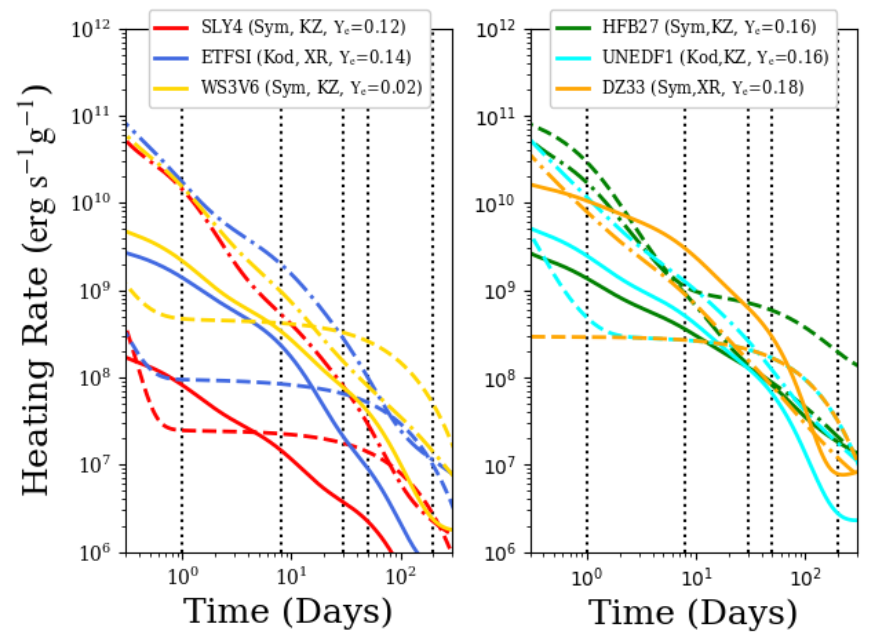 By sampling from the range of simulations, we can identify key times to investigate more closely (dashed vertical lines):

1, 8, 30, 50 days
Sp. Fission            α-decay            β-decay
8
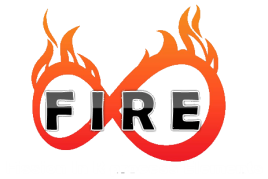 Results: Spontaneous Fission (i)
Frequency of Top (80%) Contributors to Spontaneous Fission Heating : 1 Day
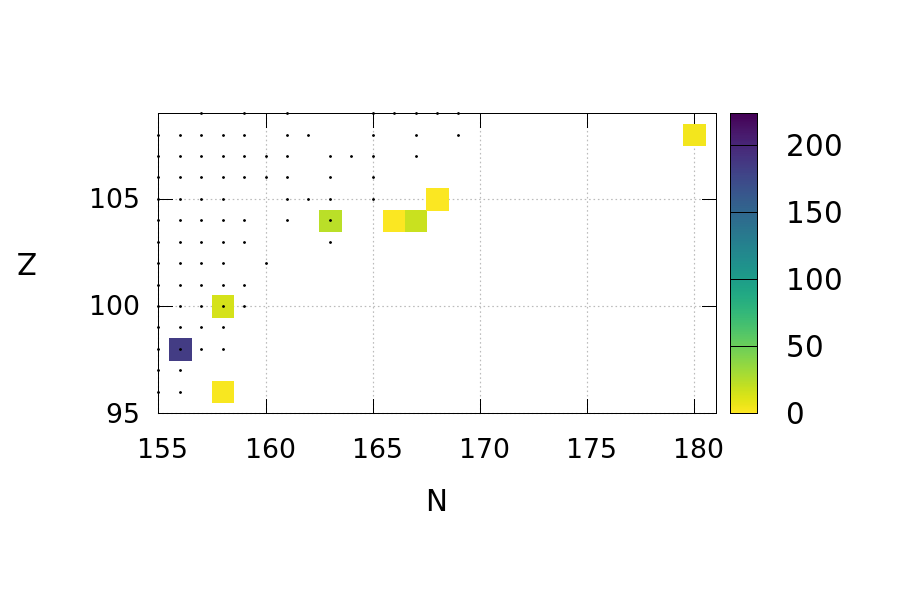 254Cf (see Zhu+ (2018))
· indicates evaluated data
Z
    N
9
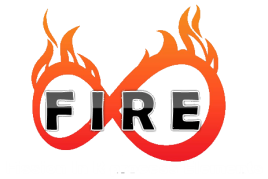 Results: Spontaneous Fission (i)
Frequency of Top (80%) Contributors to Spontaneous Fission Heating : 1 Day
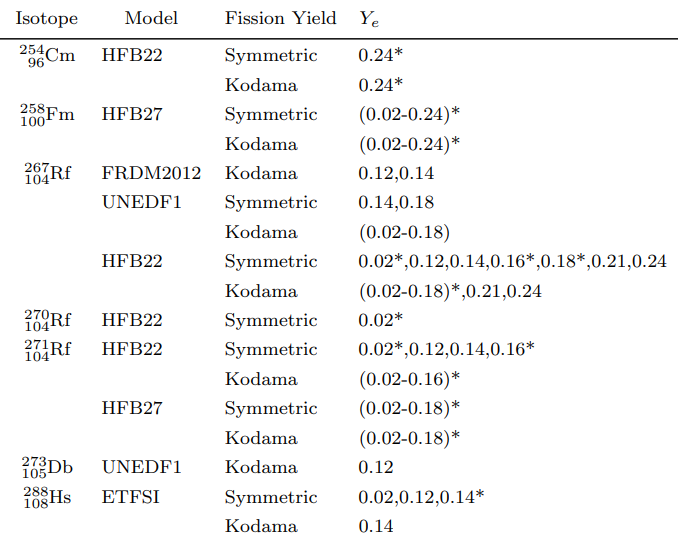 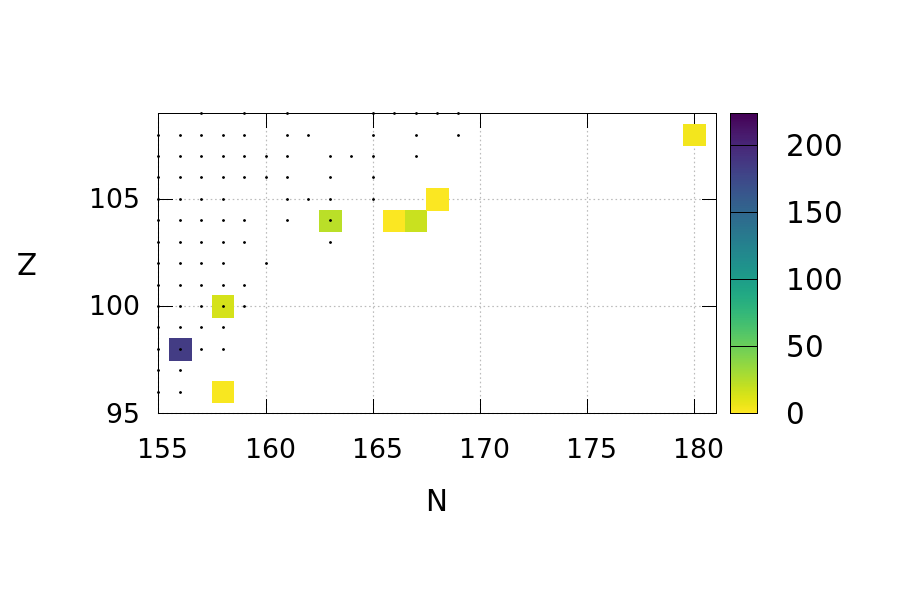 · indicates evaluated data
* indicates 254Cf not in top 80%
Z
    N
9
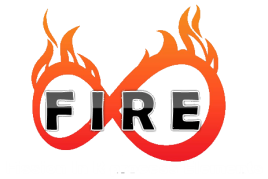 Results: Spontaneous Fission (ii)
Frequency of Top (80%) Contributors to Spontaneous Fission Heating : 8 Days
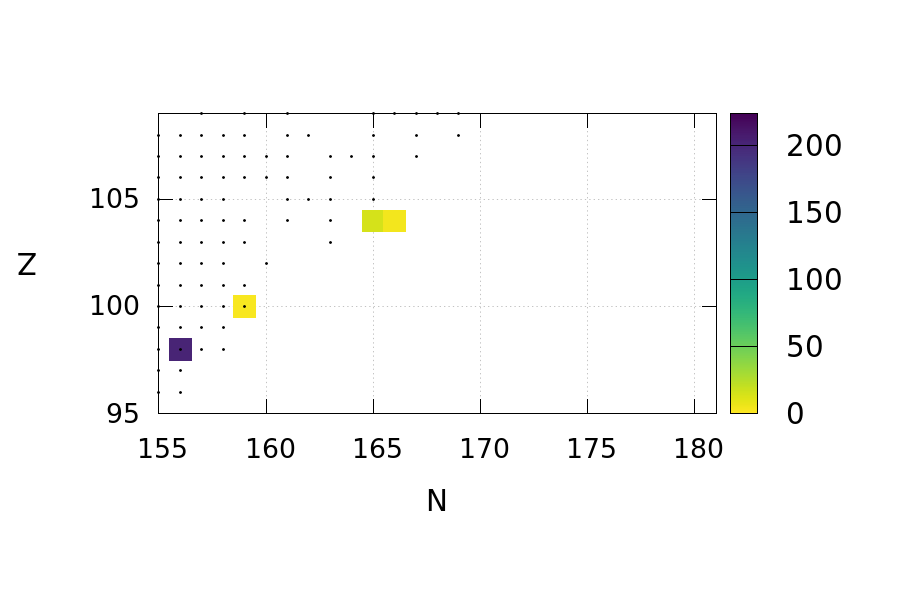 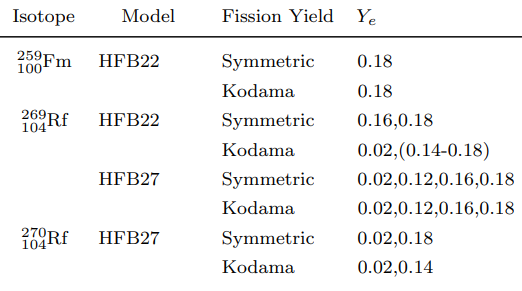 · indicates evaluated data
Z
    N
10
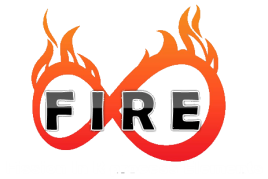 Results: Spontaneous Fission (iii)
Frequency of Top (80%) Contributors to Spontaneous Fission Heating : 50 Days
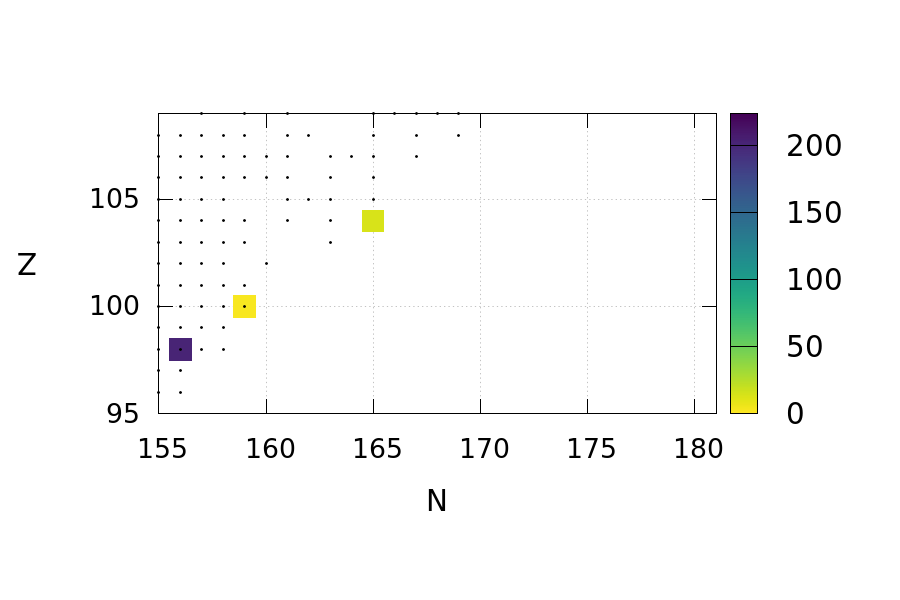 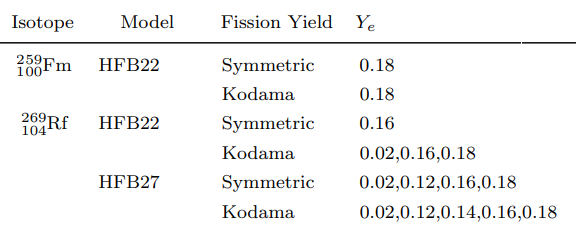 · indicates evaluated data
Z
    N
11
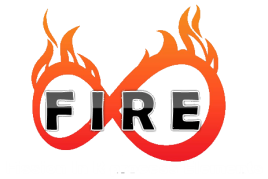 Results: α-Decay
Frequency of Top (80%) Contributors to α-decay Heating
1 Day
8 Days
30 Days
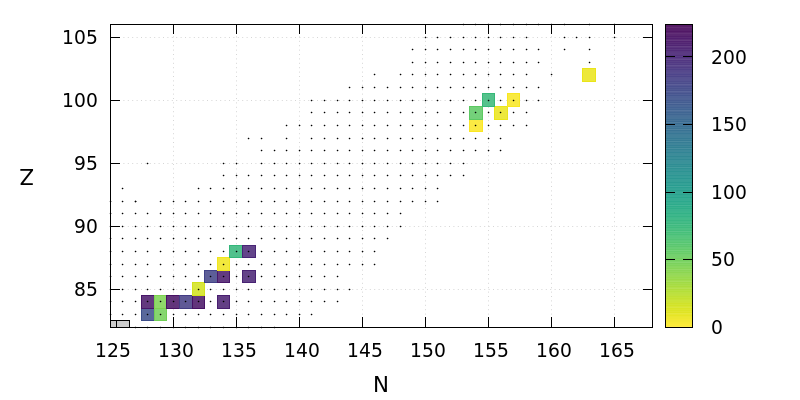 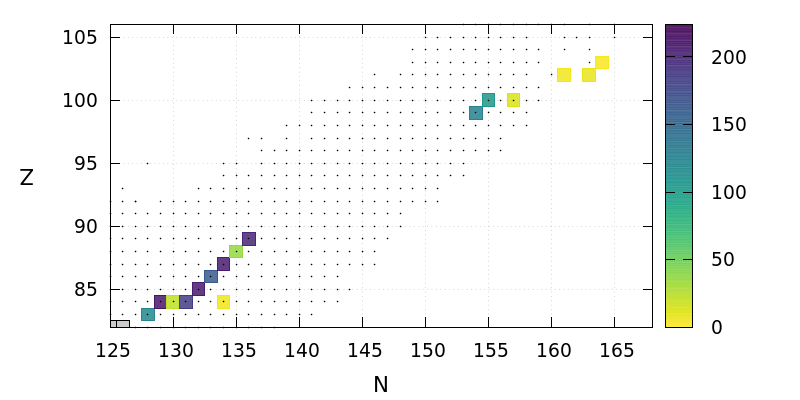 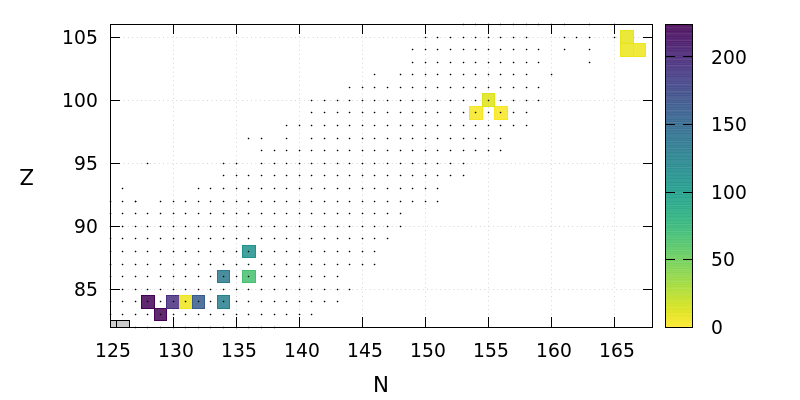 · indicates evaluated data
Z
    N
12
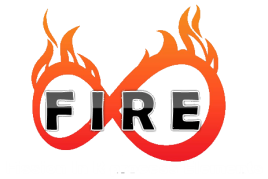 Results: α-Decay
Frequency of Top (80%) Contributors to α-decay Heating
1 Day
8 Days
30 Days
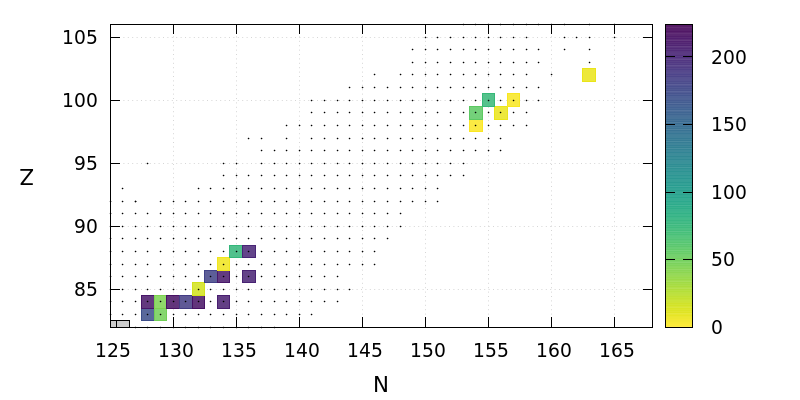 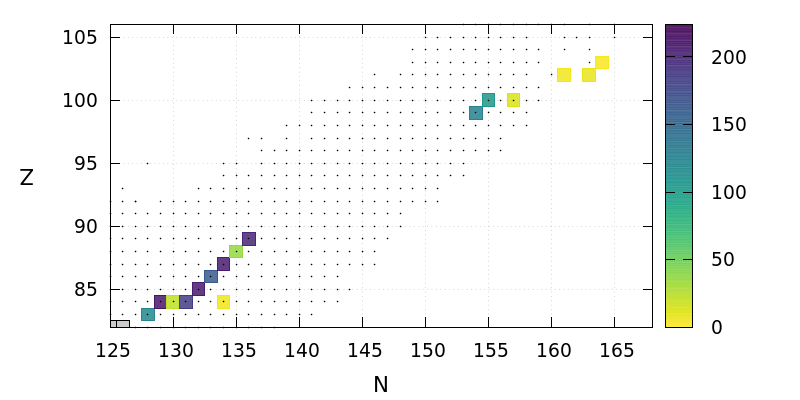 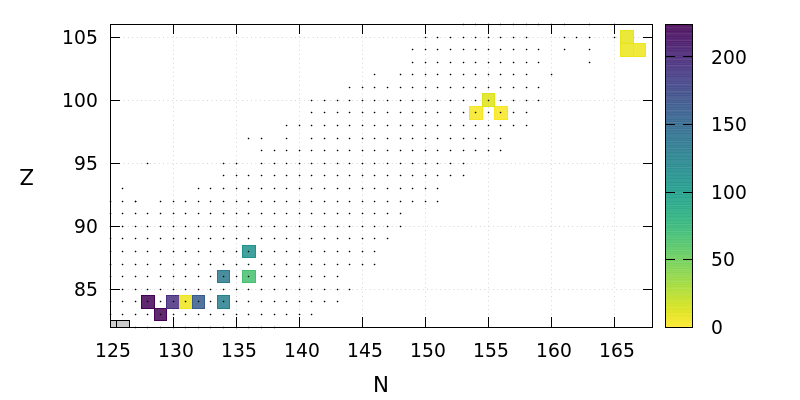 · indicates evaluated data
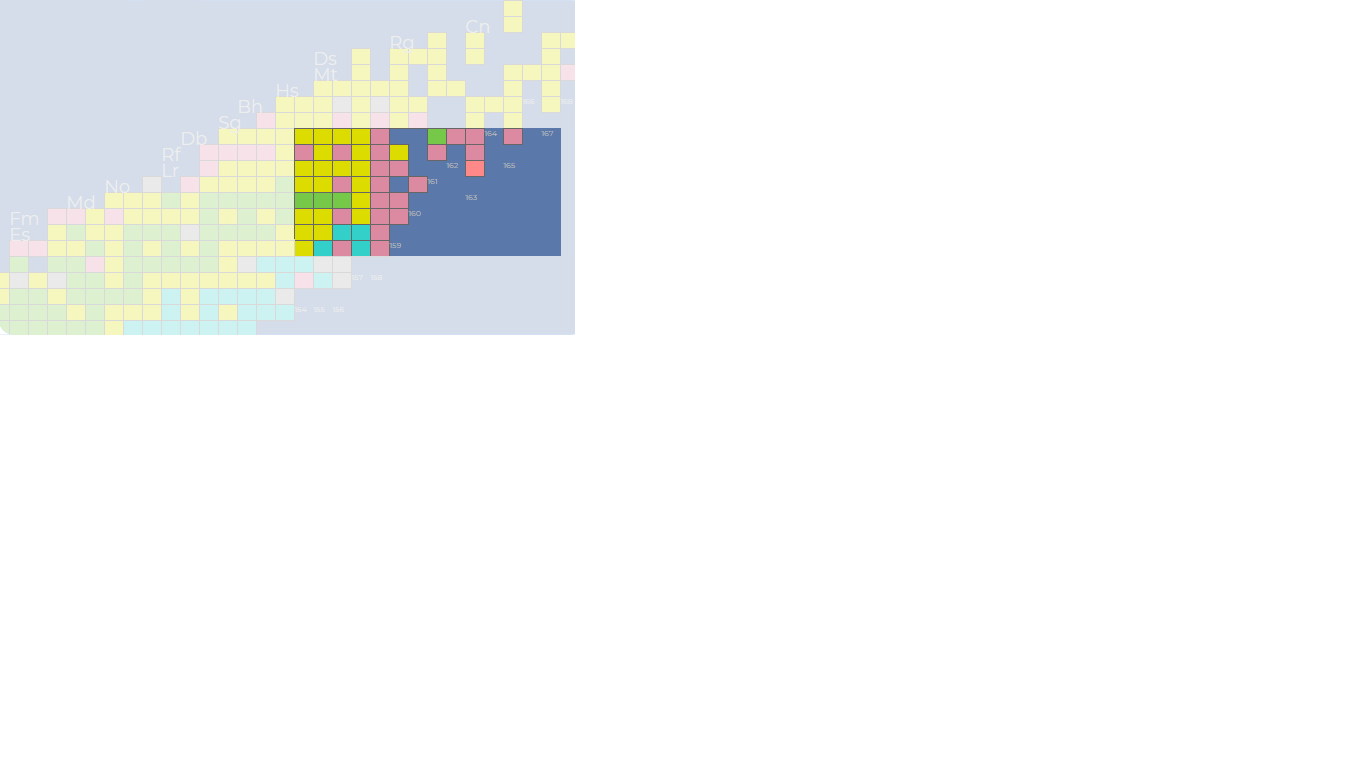 Z
    N
12
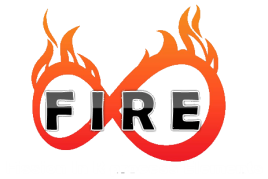 Results: β-Decay
Frequency of Top (80%) Contributors to β-decay Heating
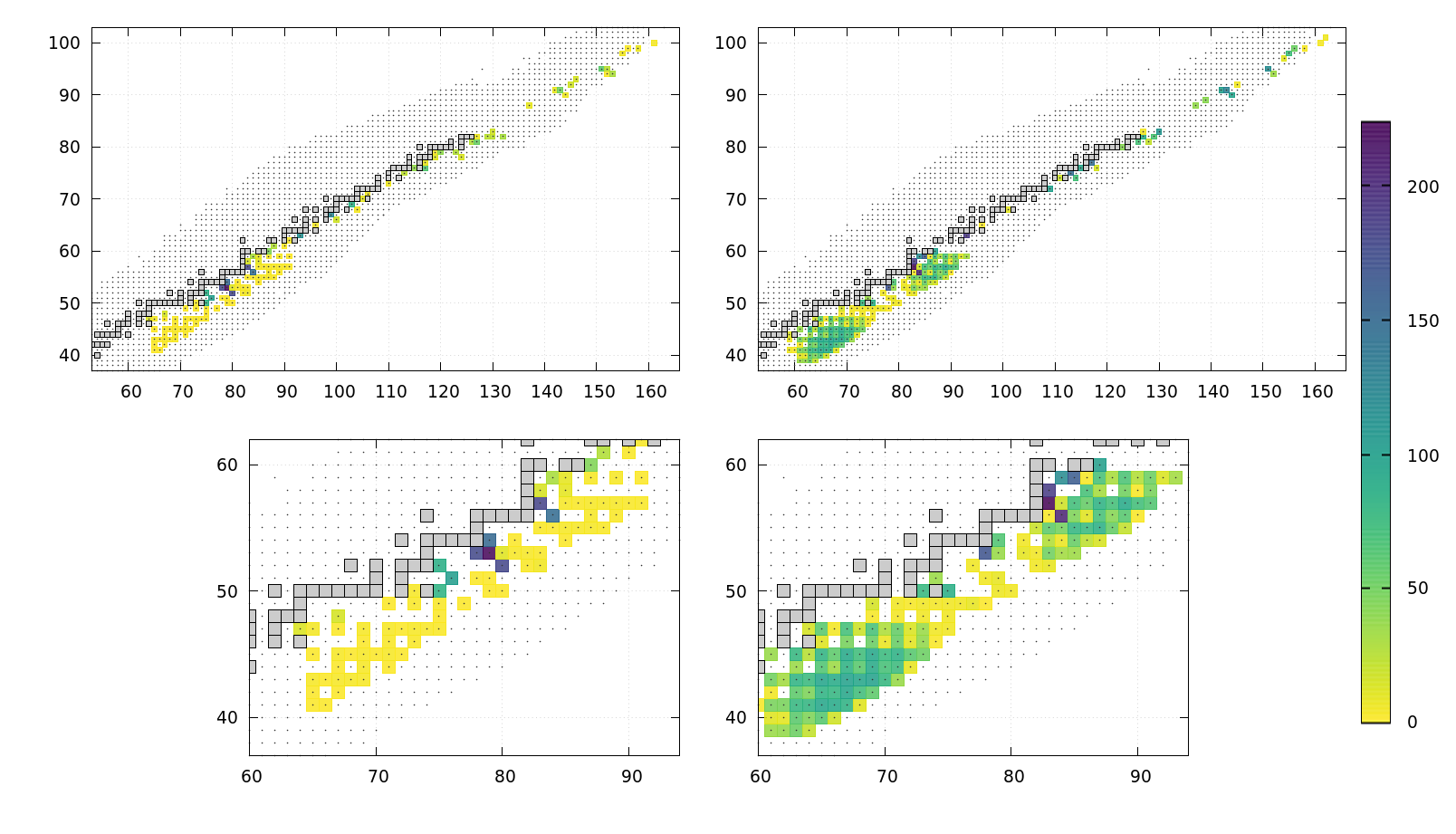 Differences in model predictions show up in diversity of β-decay heaters
8 Days
30 Days
Z
    N
· indicates evaluated data
13
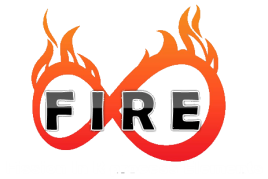 Conclusions (i)
- Changes in theoretical nuclear model, fission rate, fission yield, and Ye lead to large changes in expected heating from spontaneous fission & α-decay.
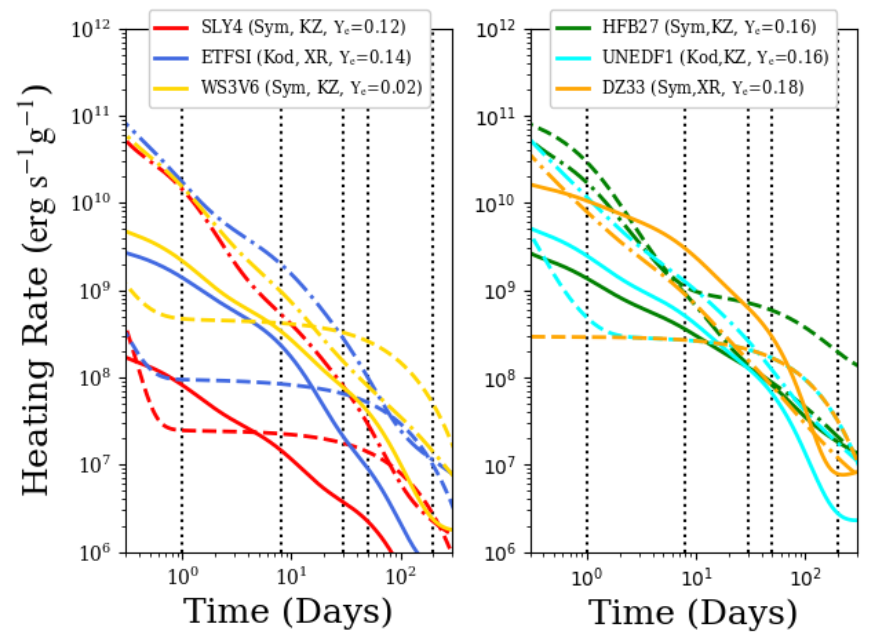 Sp. Fission            α-decay            β-decay
14
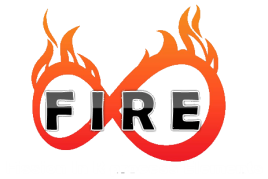 Conclusions (ii)
Changes in theoretical nuclear model, fission rate, fission yield, and Ye lead to large changes in expected heating from spontaneous fission & α-decay. 
 These differences are reflected in diversity of important spontaneous fission heaters at “early” times. Sensitive to fission barrier height (HFB).
Important Spontaneous Fission Heaters
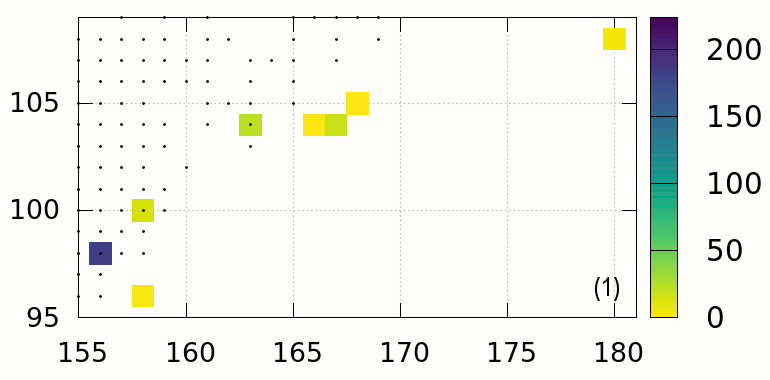 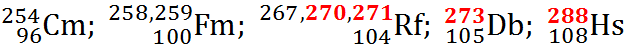 (unmeasured)
Z
    N
15
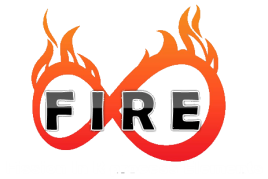 Conclusions (iii)
Important α-decay Heaters
Changes in theoretical nuclear model, fission rate, fission yield, and Ye lead to large changes in expected heating from spontaneous fission & α-decay. 
 These differences are reflected in diversity of important spontaneous fission heaters at “early” times. Sensitive to fission barrier height (HFB).
 Potentially important contribution from α-decay heaters, competition with spontaneous fission (high Z).
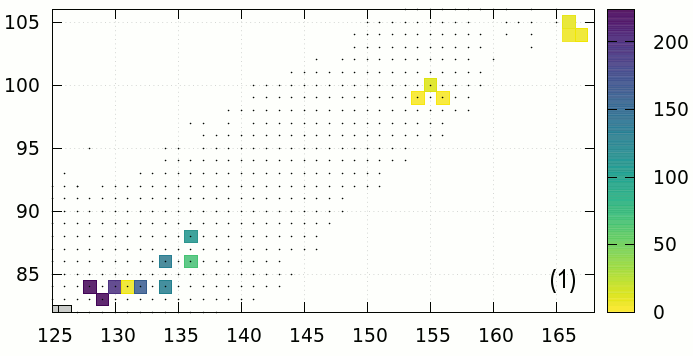 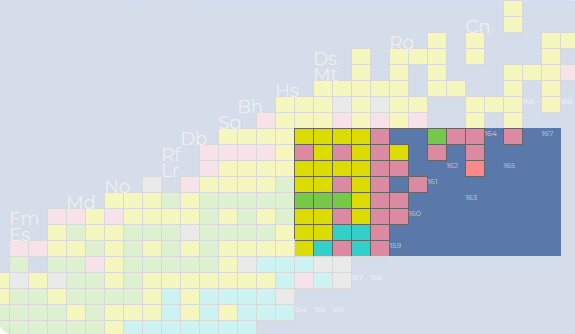 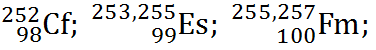 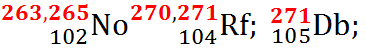 Z
    N
(unmeasured)
16
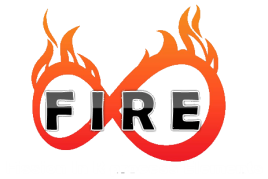 Conclusions (iv)
Spontaneous Fission
Changes in theoretical nuclear model, fission rate, fission yield, and Ye lead to large changes in expected heating from spontaneous fission & α-decay. 
 These differences are reflected in diversity of important spontaneous fission heaters at “early” times. Sensitive to fission barrier height (HFB).
 Potentially important contribution from α-decay heaters, competition with spontaneous fission (high Z).
 These affect the amount and variety of material that eventually undergoes β-decay
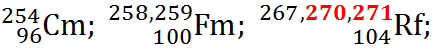 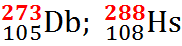 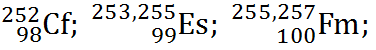 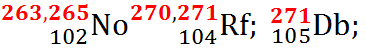 α-Decay
17
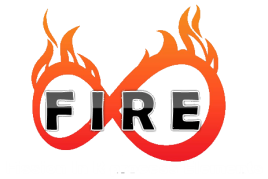 Note: Inferred Mass
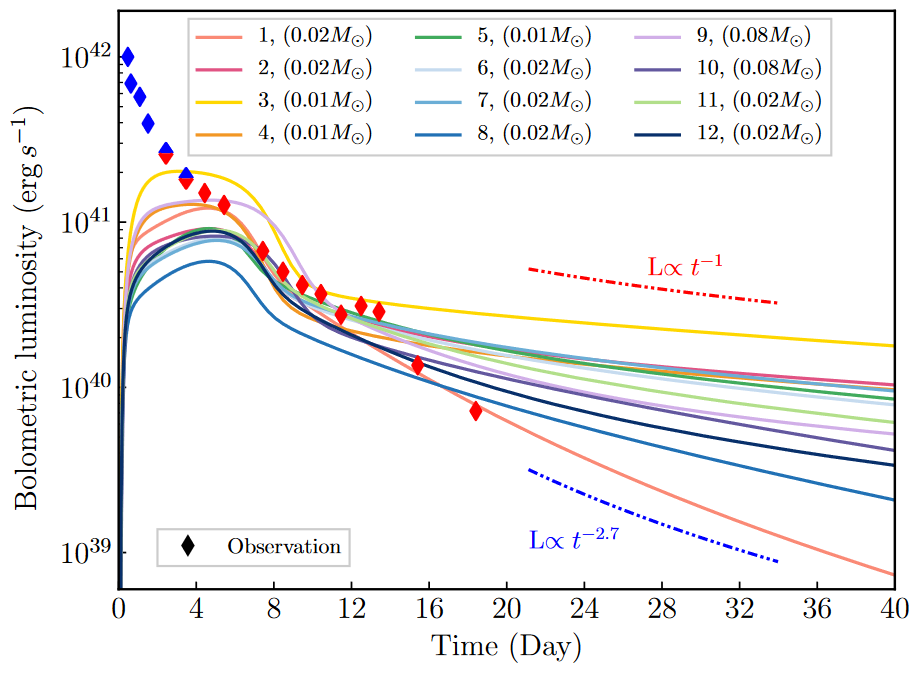 Ejecta mass is necessary component for light curve calculation

~ 1 order of magnitude difference in ejected (r-process) mass
Zhu+ (submitted)
18
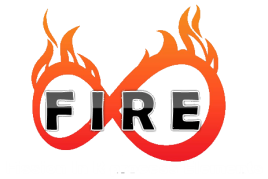 Some Questions
How sensitive is the nucleosynthesis to astrophysical and nuclear inputs?
Could different predictions actually be observable?  Maybe
What measurements are necessary?
Varying the nuclear physics and Ye can change the shape and magnitude of the light curve!
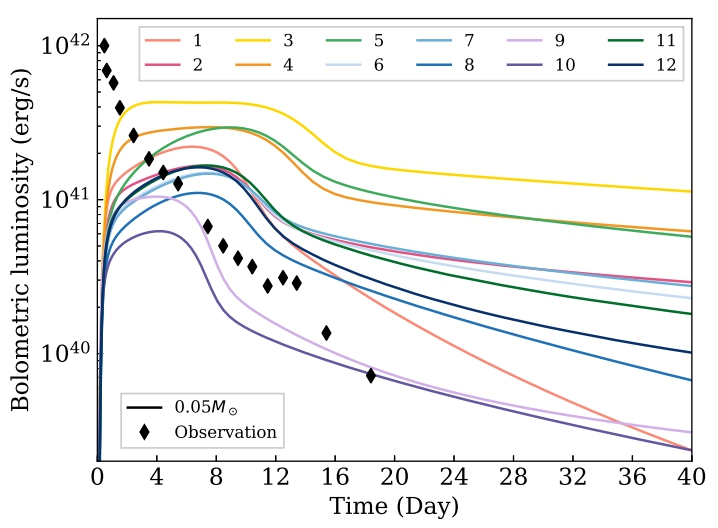 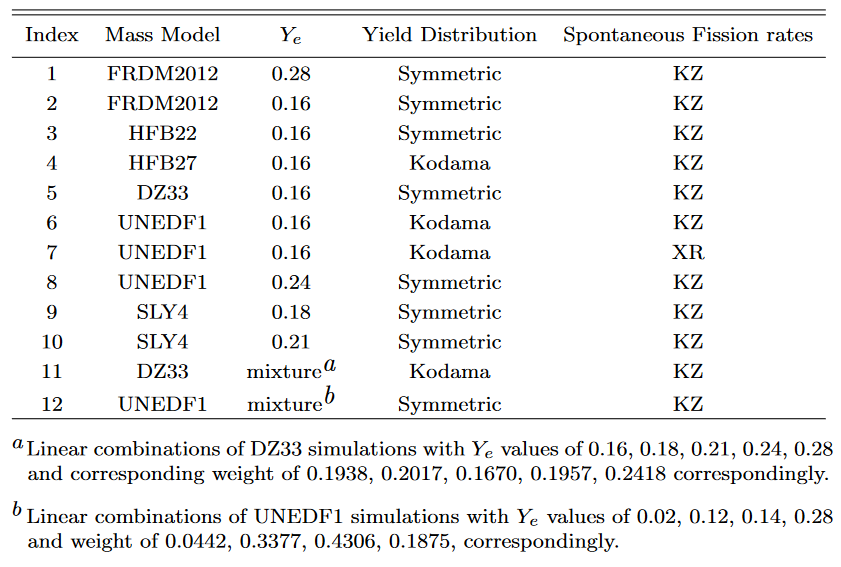 Zhu+ (submitted)
19
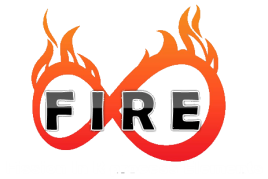 Immediate Investigations
- Vary theoretical reaction rates for highlighted reactions, run through PRISM (Sprouse+ (2020))

 Explore effects on heating, thermalization, and produce light curves,
e.g. decay of 269Rf sometimes dominated by α-decay, sometimes by spontaneous fission
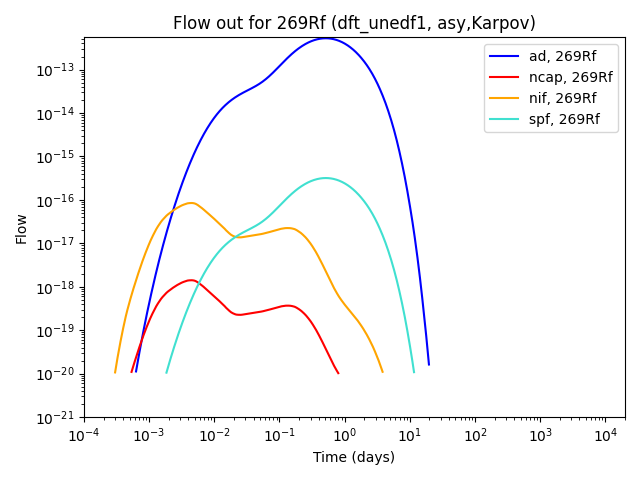 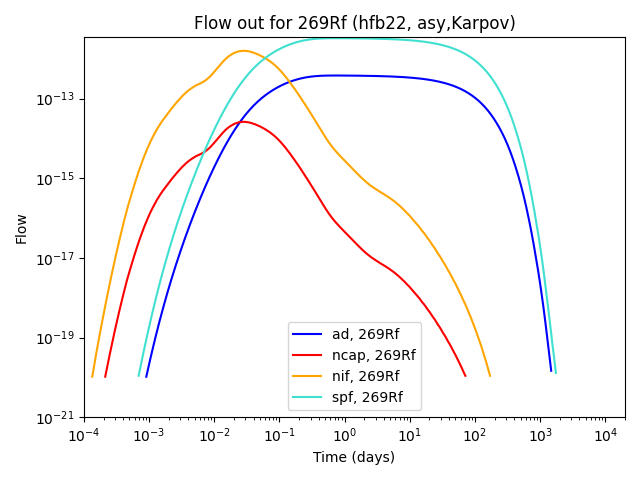 20
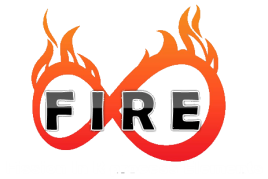 Questions: Questions?
Thank you!
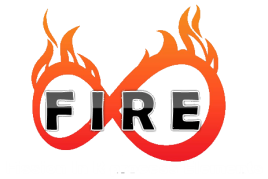 Appendix: Thermalization
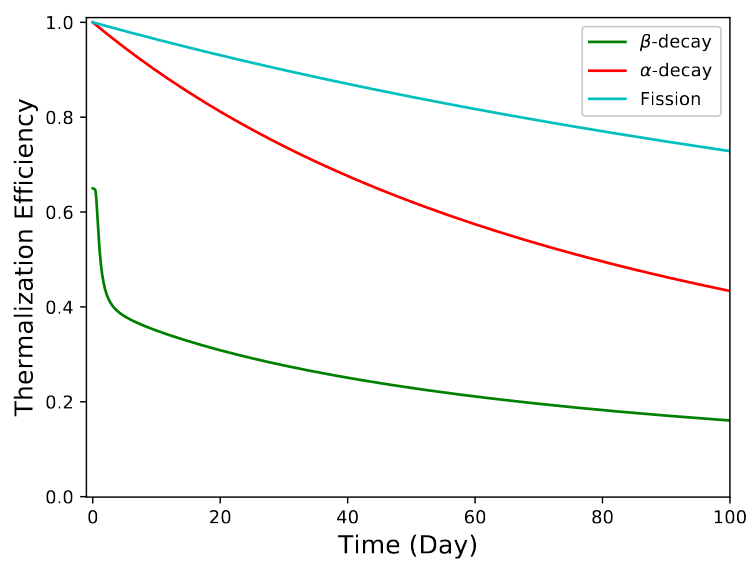 The total rate at which energy is thermalized in the ejecta:
where fi is assumed to take the form:
τ is scaled to a characteristic timescale ti:
(n=1)
(n=1.5)
(n=1)
Kasen, Barnes (2019) doi: 10.3847/1538-4357/ab06c2